Roundabouts: Safer for Vehicles
Slower vehicle speeds (under 30 mph) means less severe crashes
90% reduction in fatalities, 76% reduction in injury crashes
75% fewer vehicle conflict points
Elimination of crossing conflicts prevents right-angle and left turn crashes
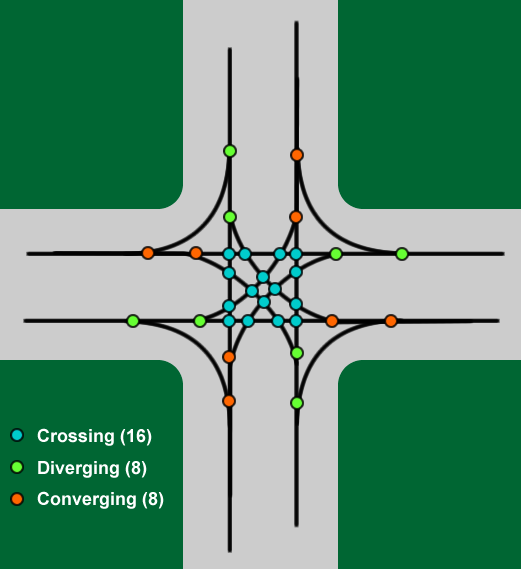 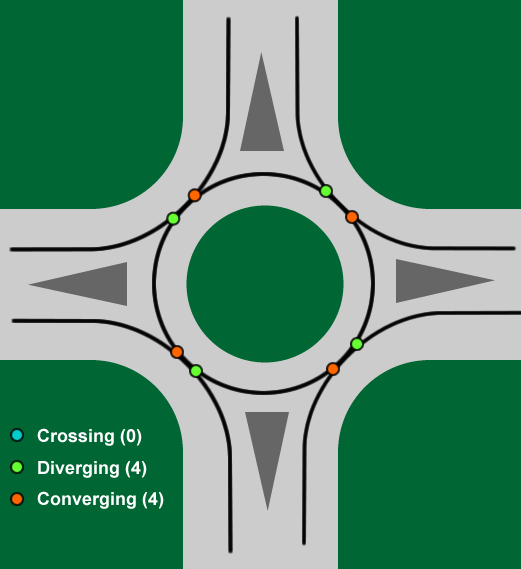 U.S. Department of Transportation, Federal Highway Administration
Roundabouts: Safer for Pedestrians
Slower vehicle speeds (under 30 mph) reduces fatalities in pedestrian crashes
30-40% reduction in pedestrian crashes
Pedestrians cross only one lane of traffic at a time
Gap identification is easier as conflicting vehicles arrive from only one direction
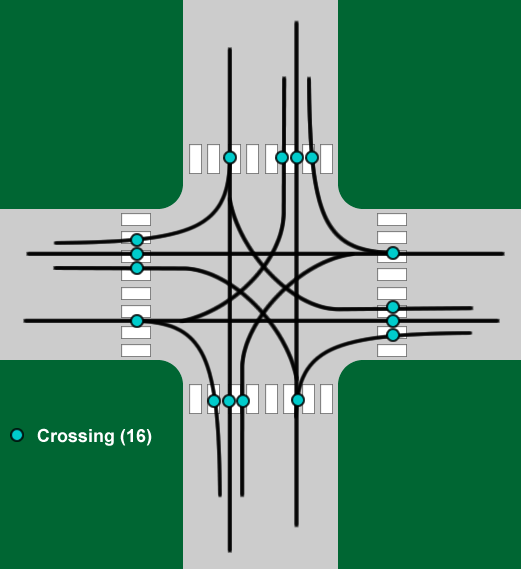 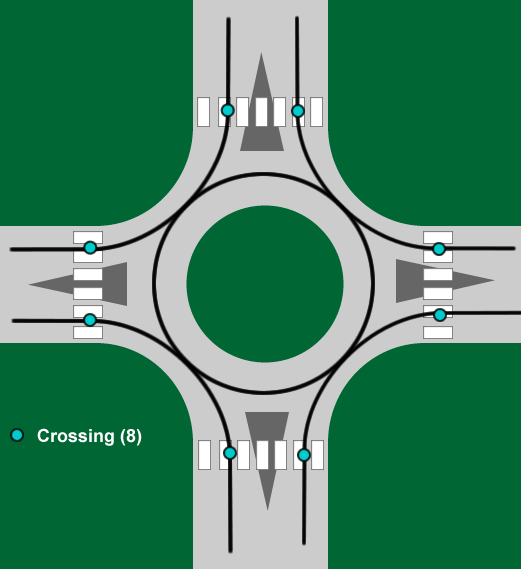 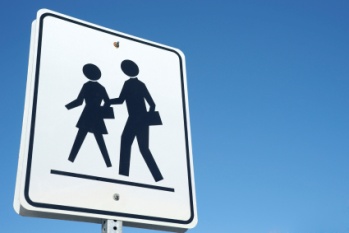 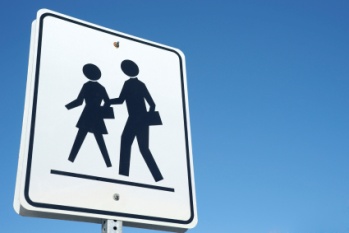 U.S. Department of Transportation, Federal Highway Administration
LEVEL OF SERVICE
Intersections are classified using a term known as ‘Level of Service’.
‘Level of Service’ defines the amount of delay the average vehicle will encounter during
      Peak hour travel time through the intersection, and is defined below:
Womack Road at Vermack Road ‘Level of Service’